SSH (Secure Shell)
HG
September 2017
What is SSH?
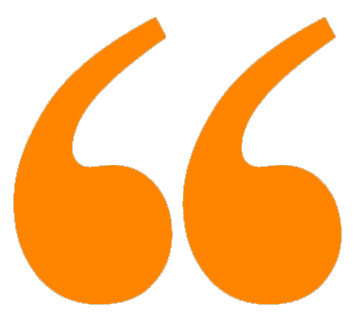 SSH, the Secure Shell is a powerful, software-based approach to network security that provides a secure channel for data transmission through a network
Secure channel between two computers
Provides data confidentiality and integrity
Free PowerPoint Templates
About
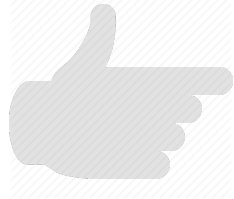 What is SSH?
SSH is a protocol for secure remote login and other secure network services over an insecure network
Secure channel between two computers
Provides data confidentiality and integrity
Not a command interpreter
Provides a secure pipe to open up a command interpreter
Free PowerPoint Templates
SSH
Current Implementations
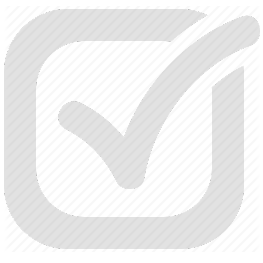 OpenSSH – common on UNIX systems
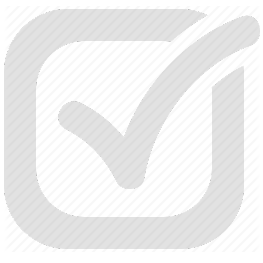 PuTTY – client only, Windows
PROJECT #2
Lorem ipsum dolor sit amet, urna scelerisque, lacus wisi, congue suspendisse eget
PROJECT #4
Lorem ipsum dolor sit amet, urna scelerisque, lacus wisi, congue suspendisse eget
PROJECT #1
Lorem ipsum dolor sit amet, urna scelerisque, lacus wisi, congue suspendisse eget
PROJECT #3
Lorem ipsum dolor sit amet, urna scelerisque, lacus wisi, congue suspendisse eget
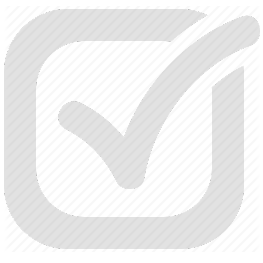 MindTerm – client only, Java applet
Free PowerPoint Templates
SSH
Public-Private Key Cryptography (Asymmetric)
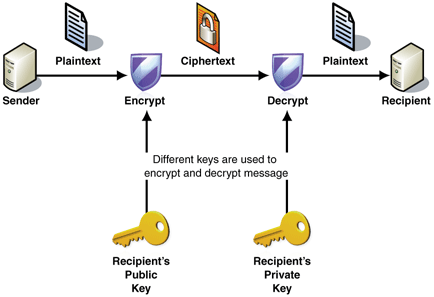 Free PowerPoint Templates
SSH
Public-Private Key Cryptography (Asymmetric)
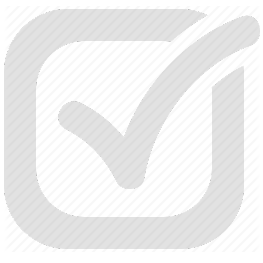 Sender required public key only
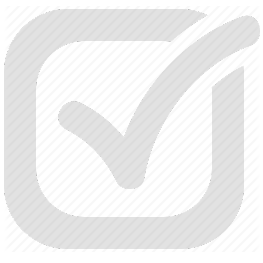 Receiver required private key only
Free PowerPoint Templates
SSH
Public-Private Key Cryptography (Asymmetric)
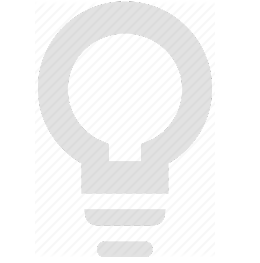 Public Private Key Formula
M = Cd mod n = (Me)d mod n = Med mod n
Free PowerPoint Templates
SSH
Principal of Secure Shell
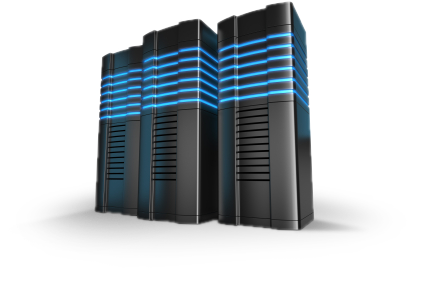 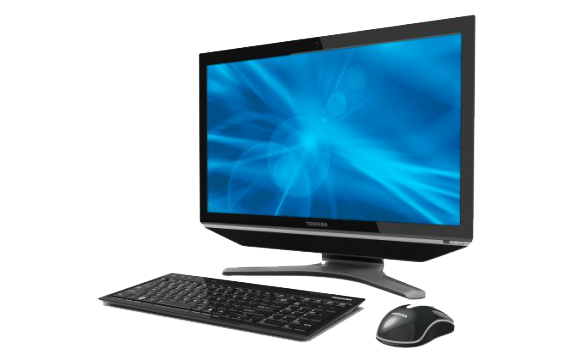 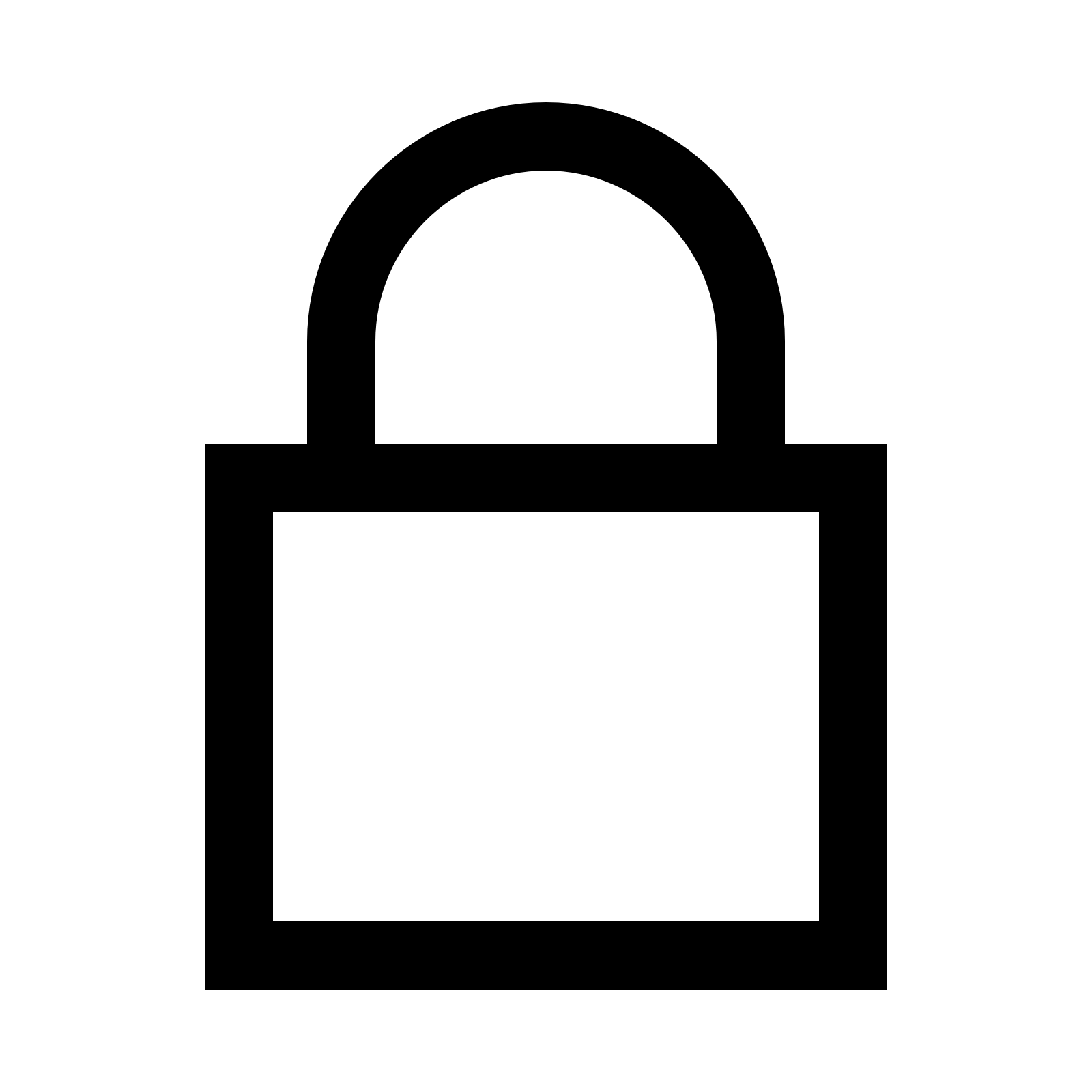 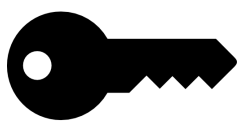 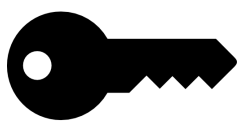 Public key
Private key
~/.ssh/id_rsa
Public key
~/.ssh/id_rsa.pub
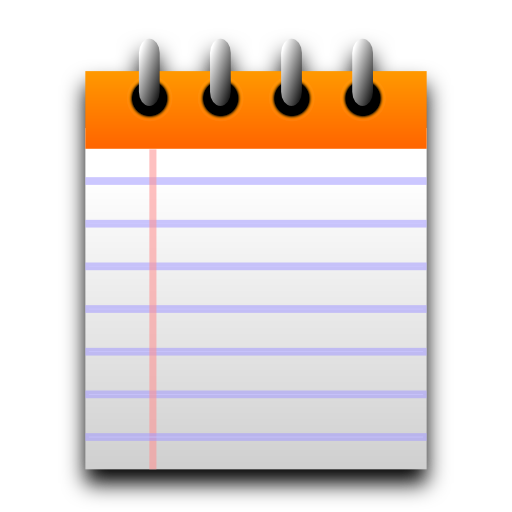 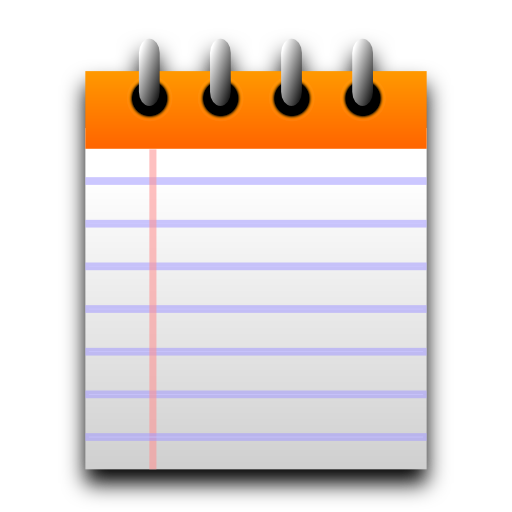 known_hosts
authorized keys
Free PowerPoint Templates
SSH
Principal of Secure Shell
Client initiates SSH connection to server
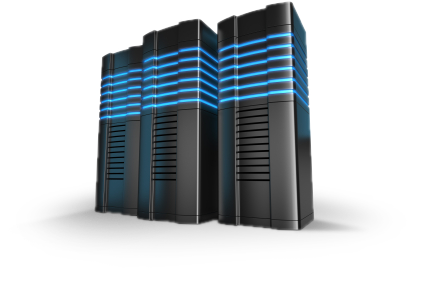 E(pub, random string, session_id)
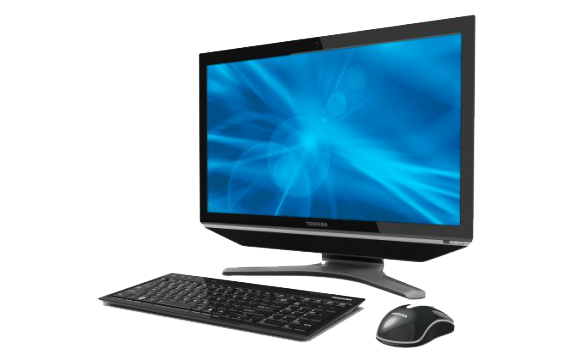 Hash(MD5, random string, session_id)
OK Perfect!
Free PowerPoint Templates
SSH
Inside SSH
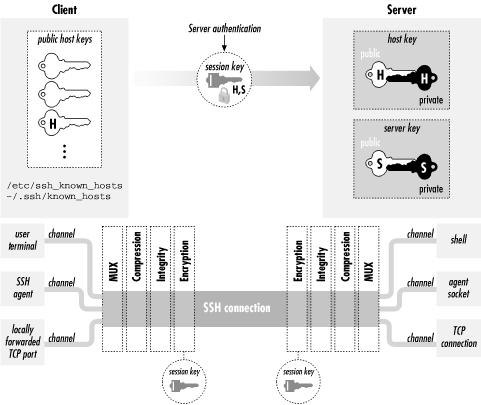 Free PowerPoint Templates
SSH
SSH Applications
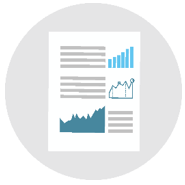 Remote Authentication, Remote Commands(slogin, ssh)
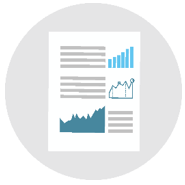 Copy files (scp, sftp)
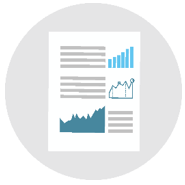 Keys and agents(ssh-keygen)
SSH
Difference between SCP and SFTP
VS
SCP
SFTP
Sender: sftp –f d:\uploads\*.*
Receiver: sftp –r f:\downloads
scp fileToCopy user@host:directory/newFileName
scp user@host:directory/fileToCopy ./newFileName
Free PowerPoint Templates
SSH
Key distribution
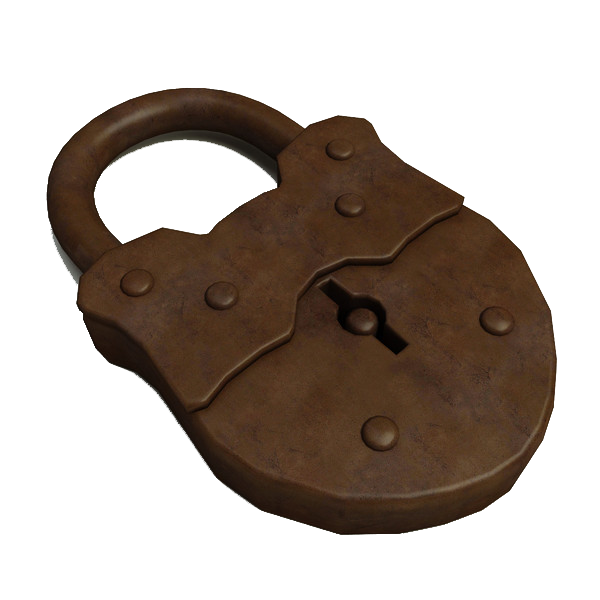 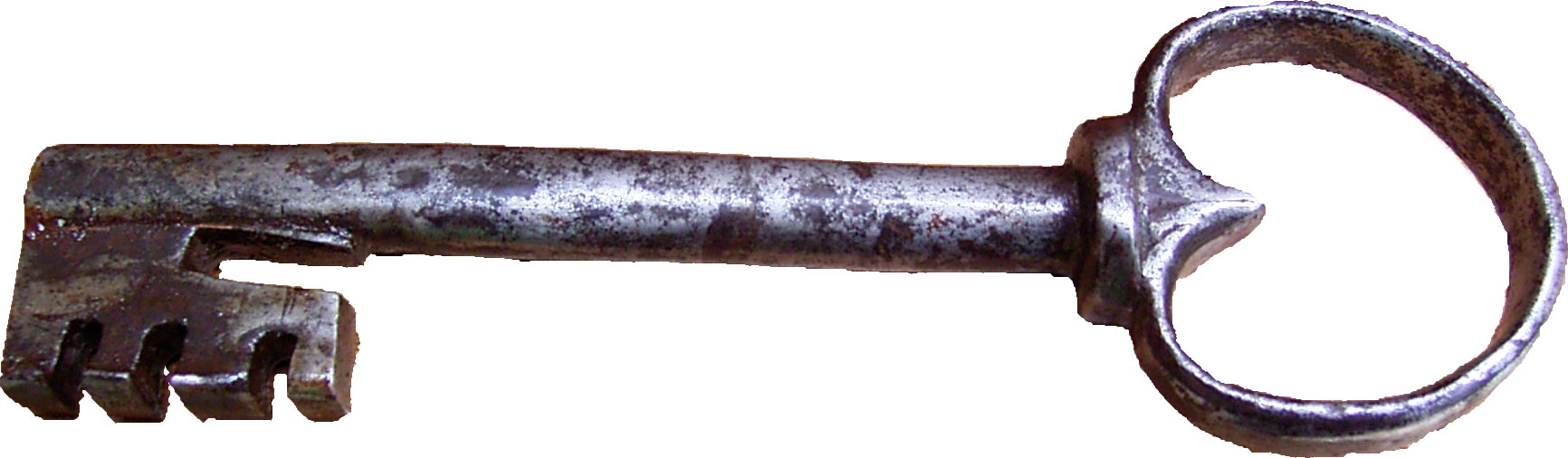